Csillagsziget Bölcsőde
100% készültségi fok
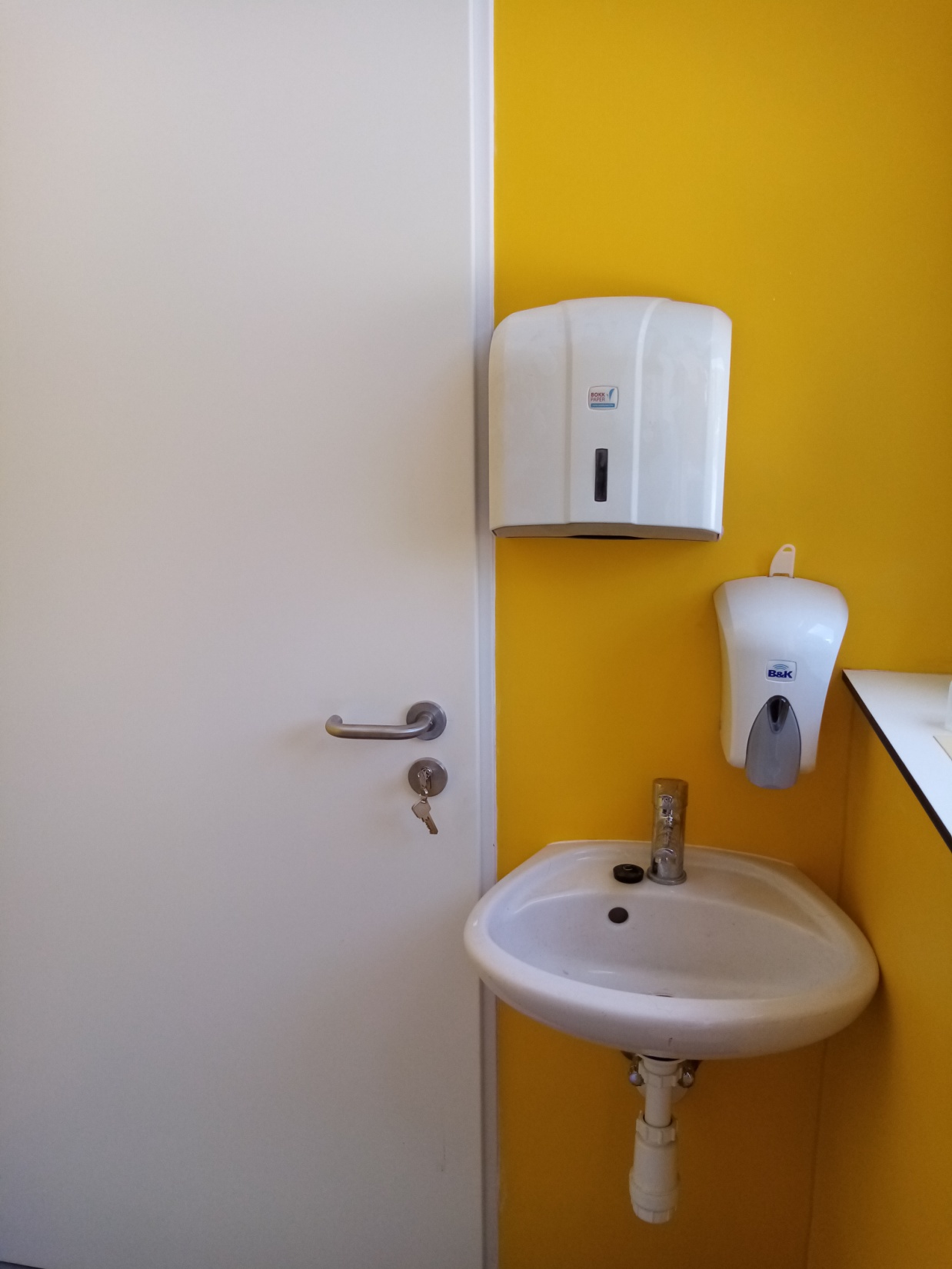 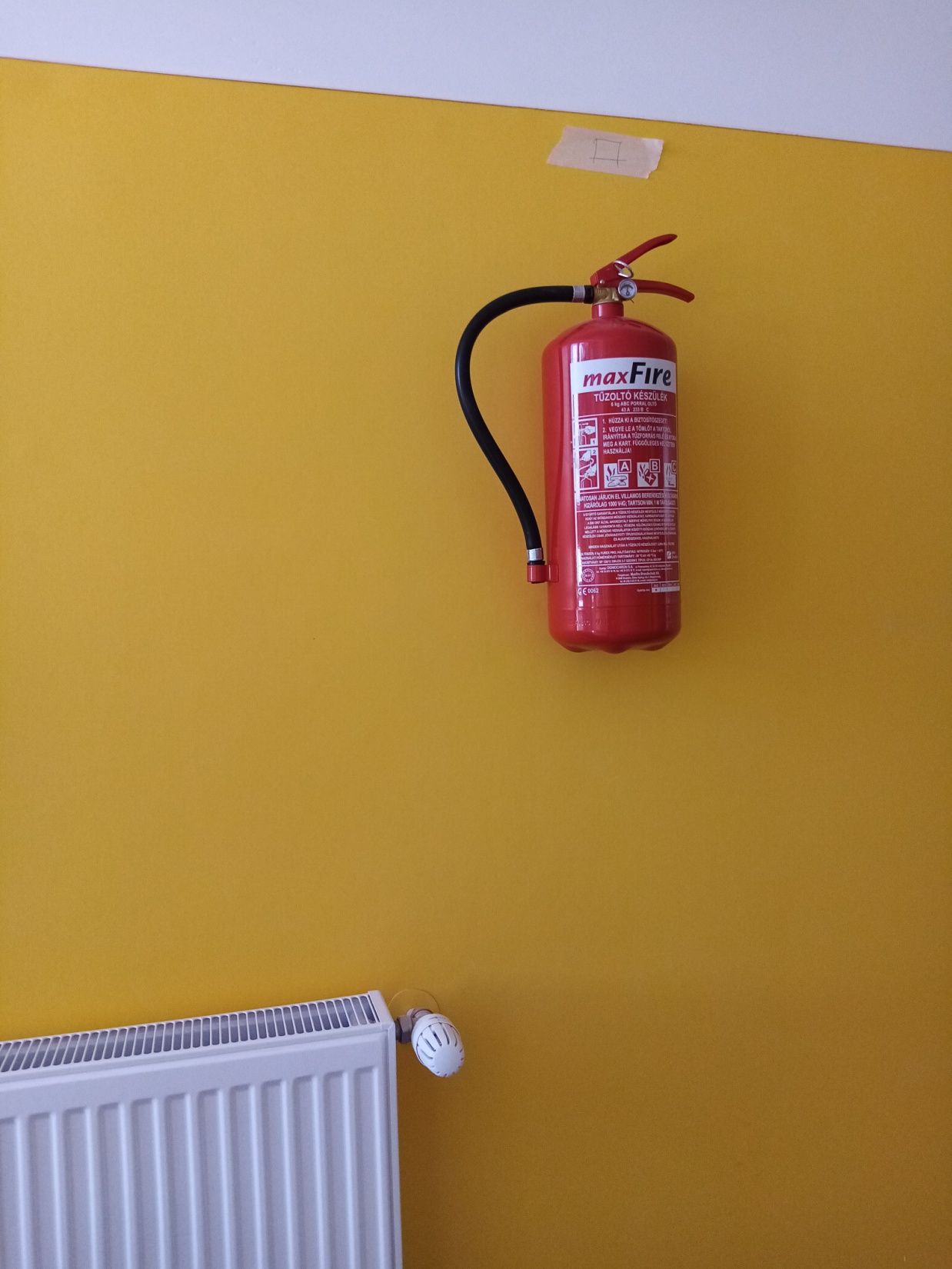 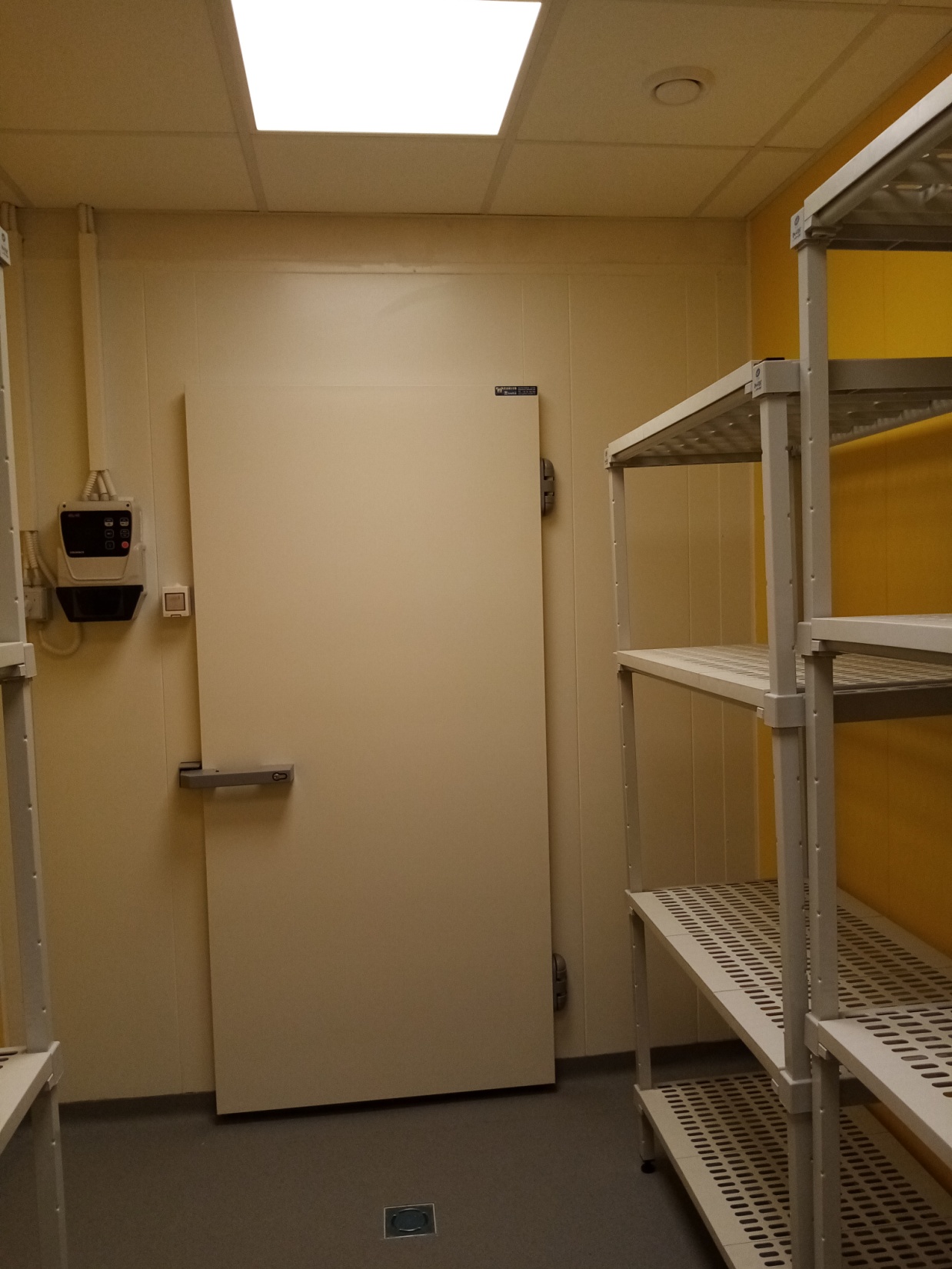 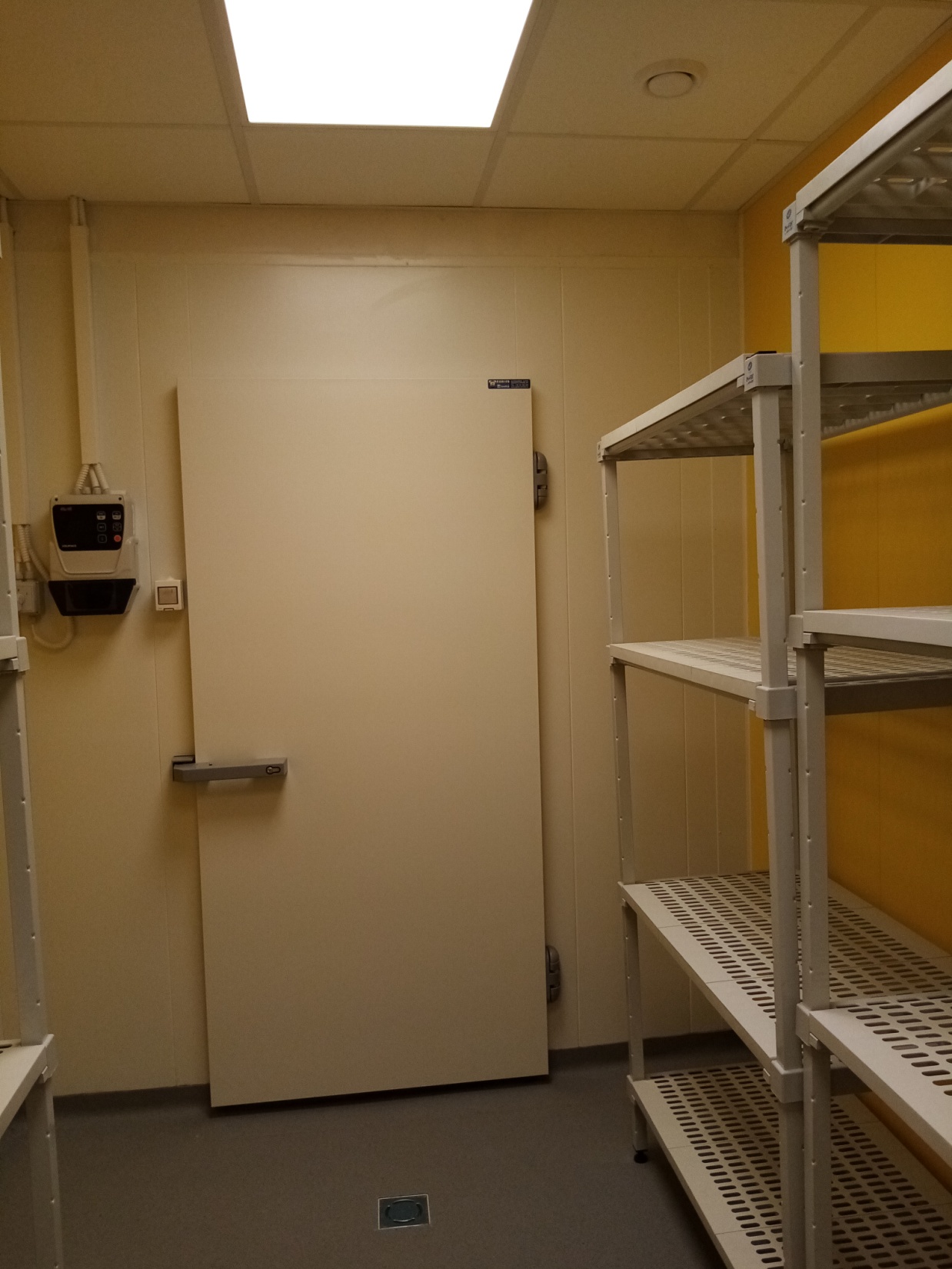 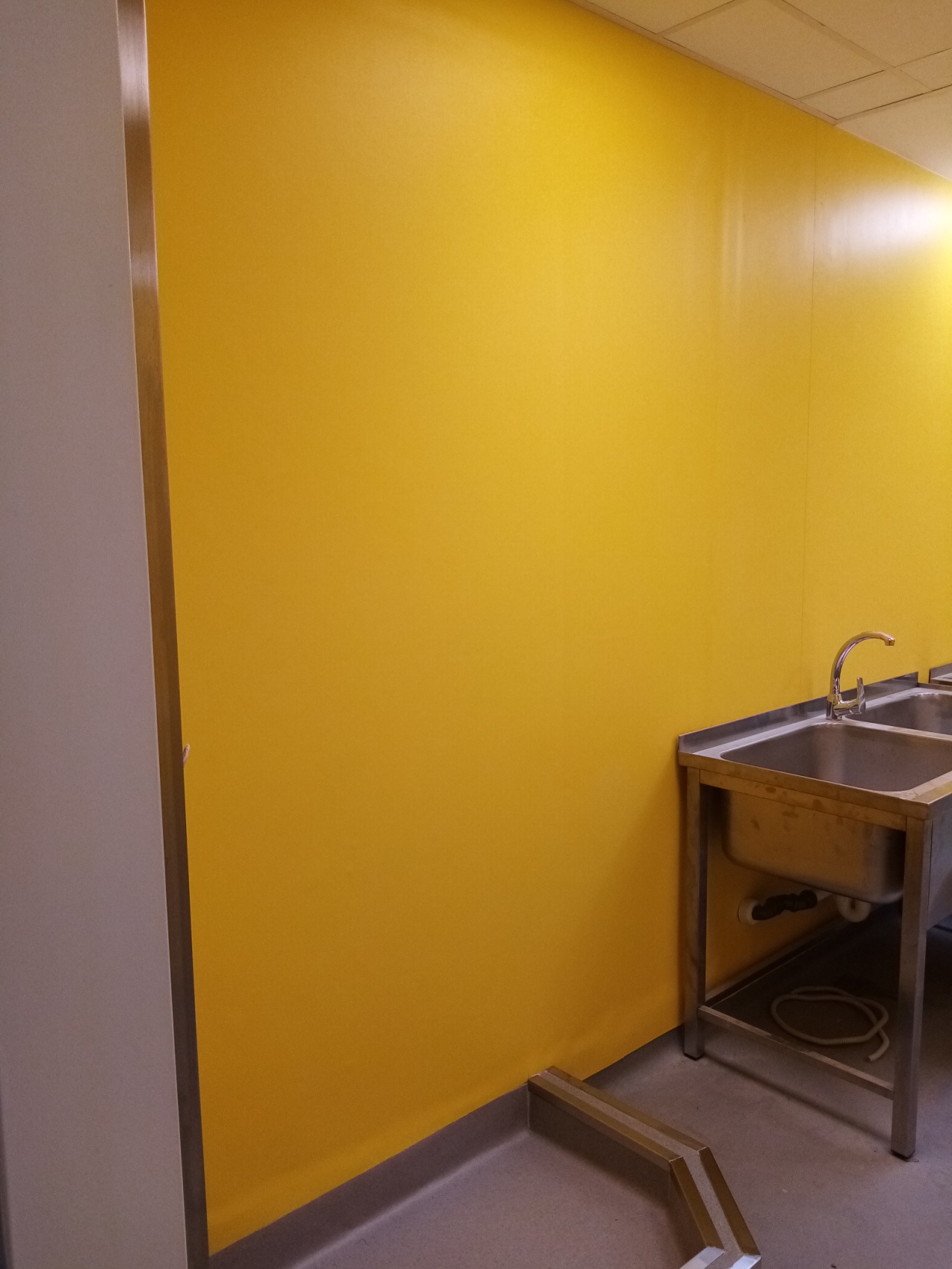 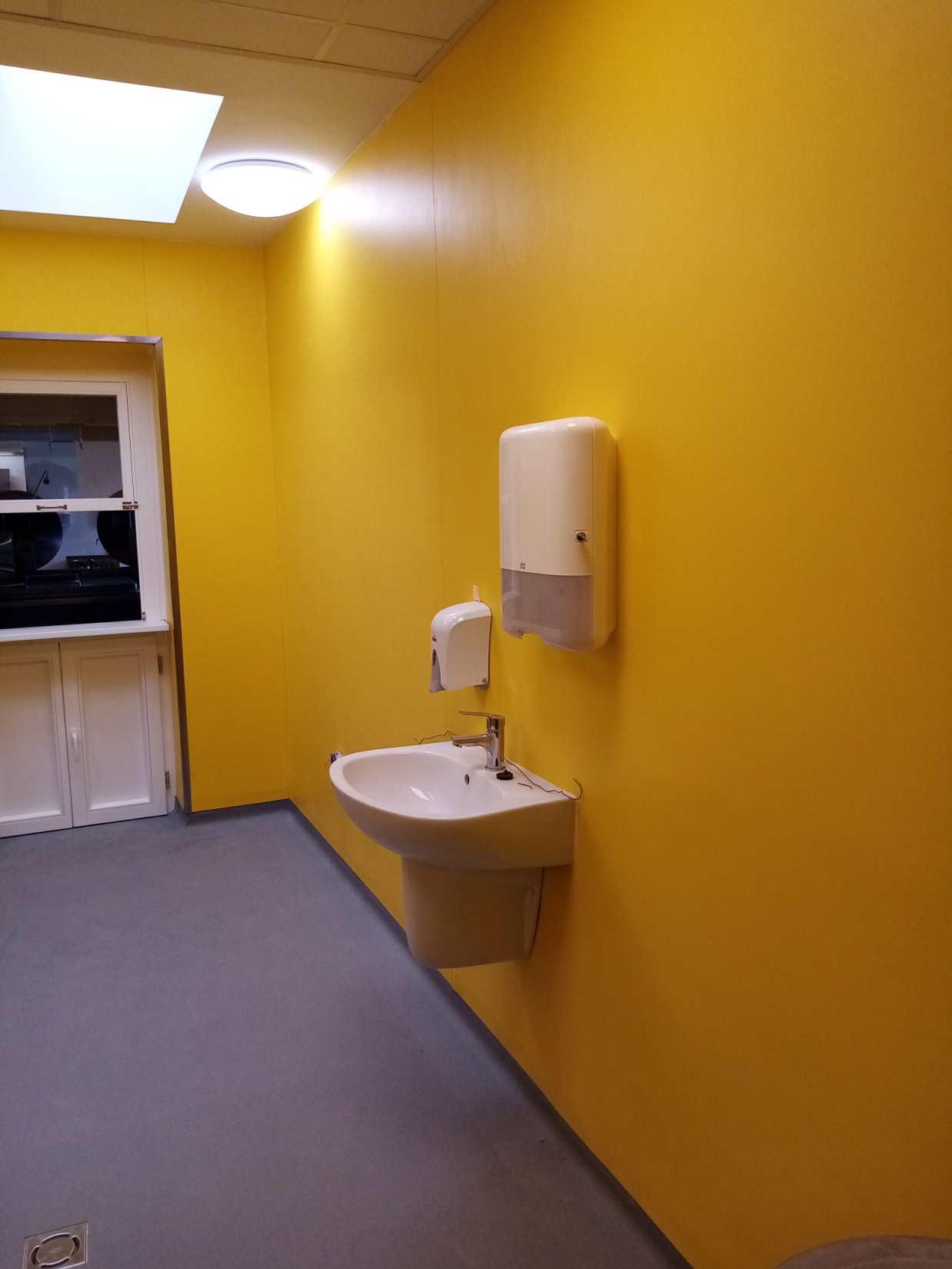 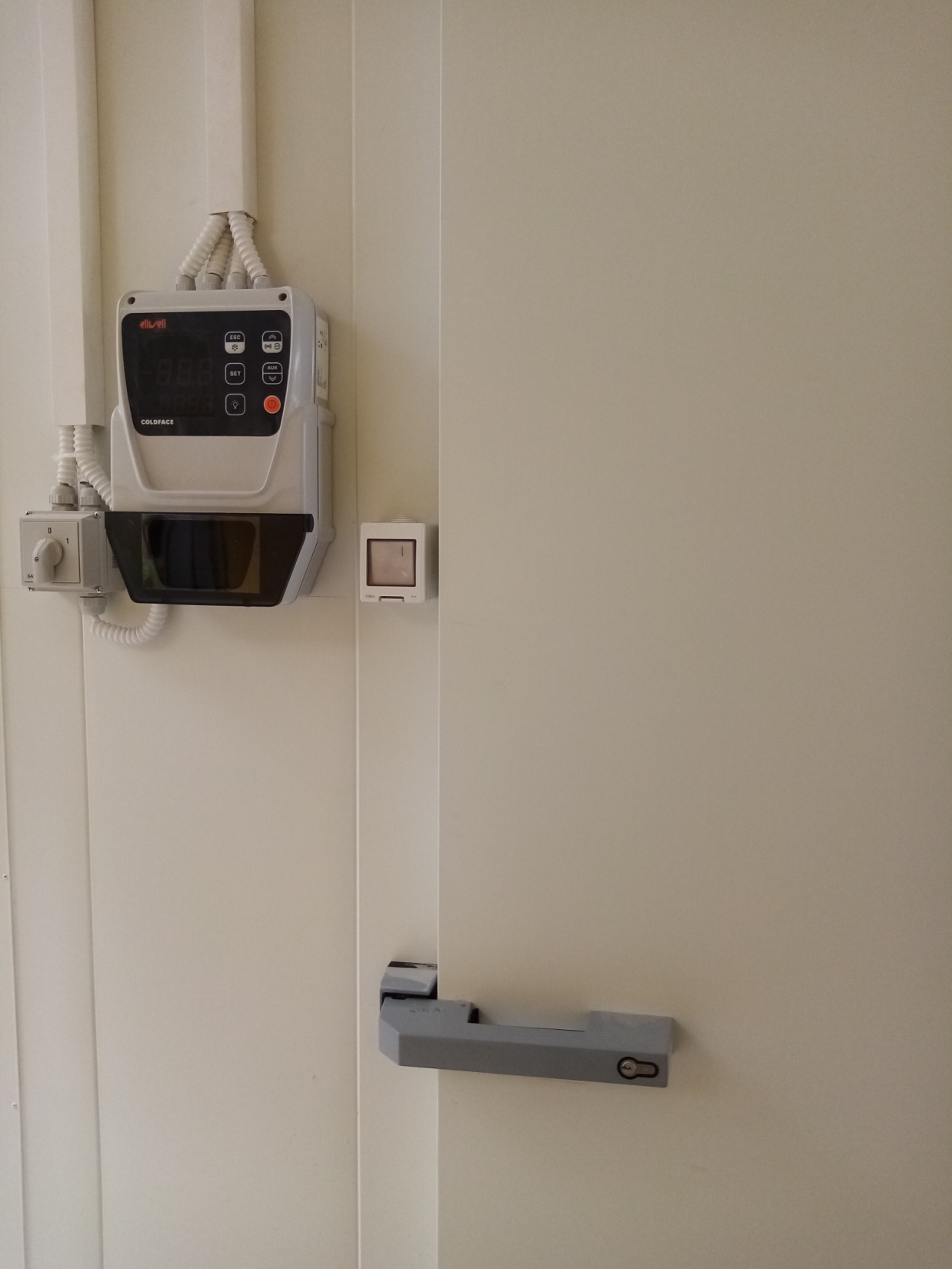 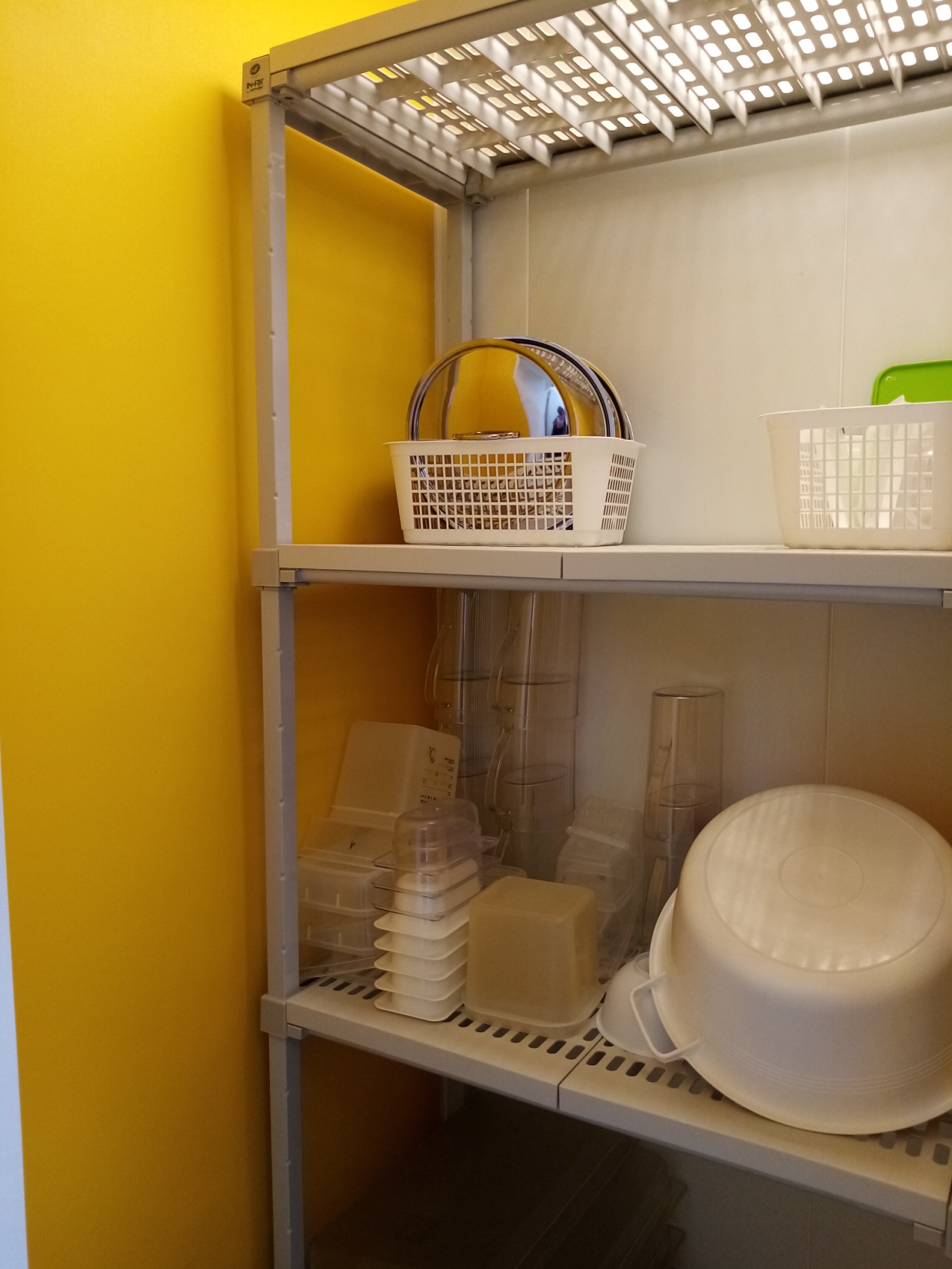 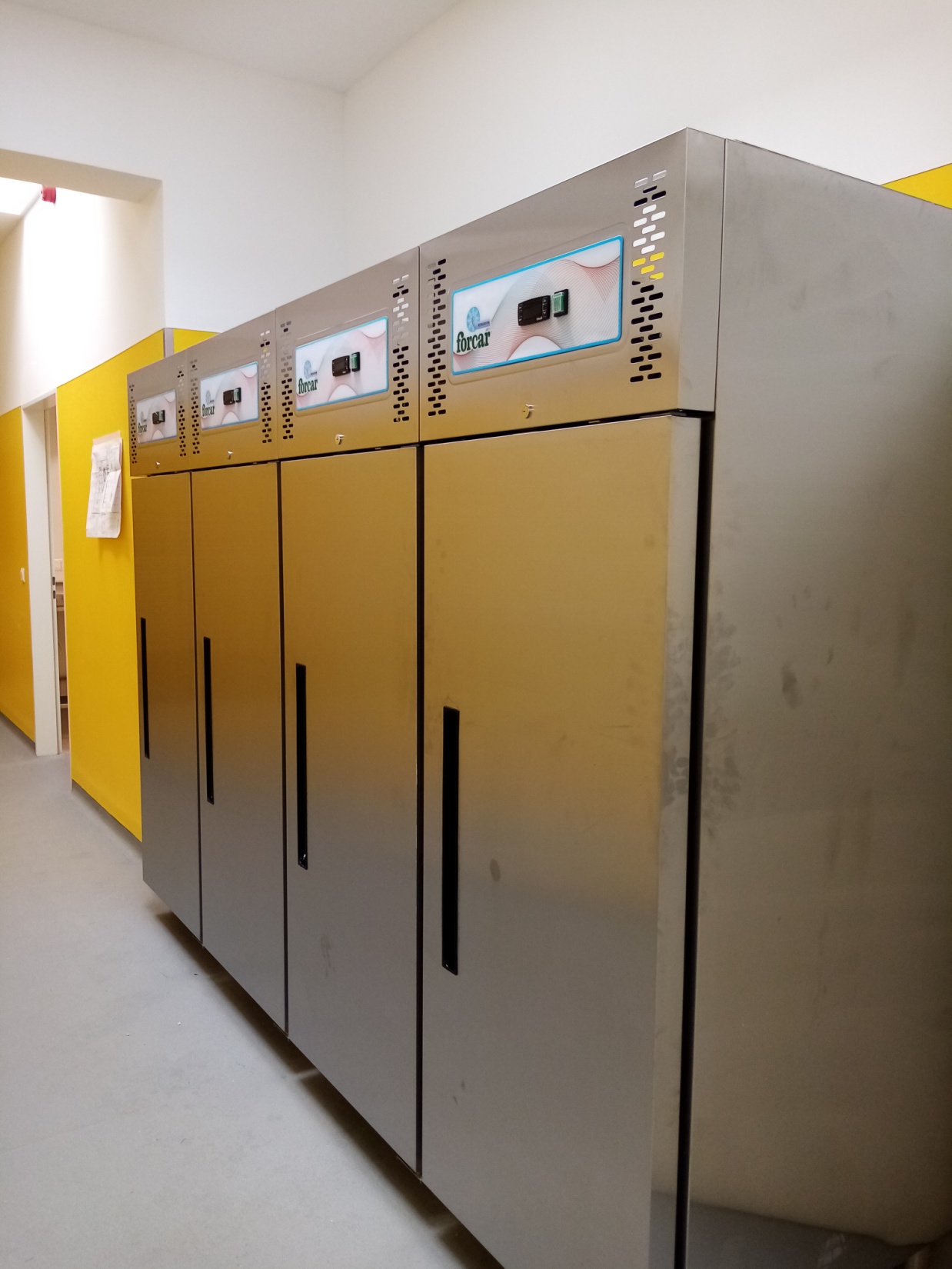 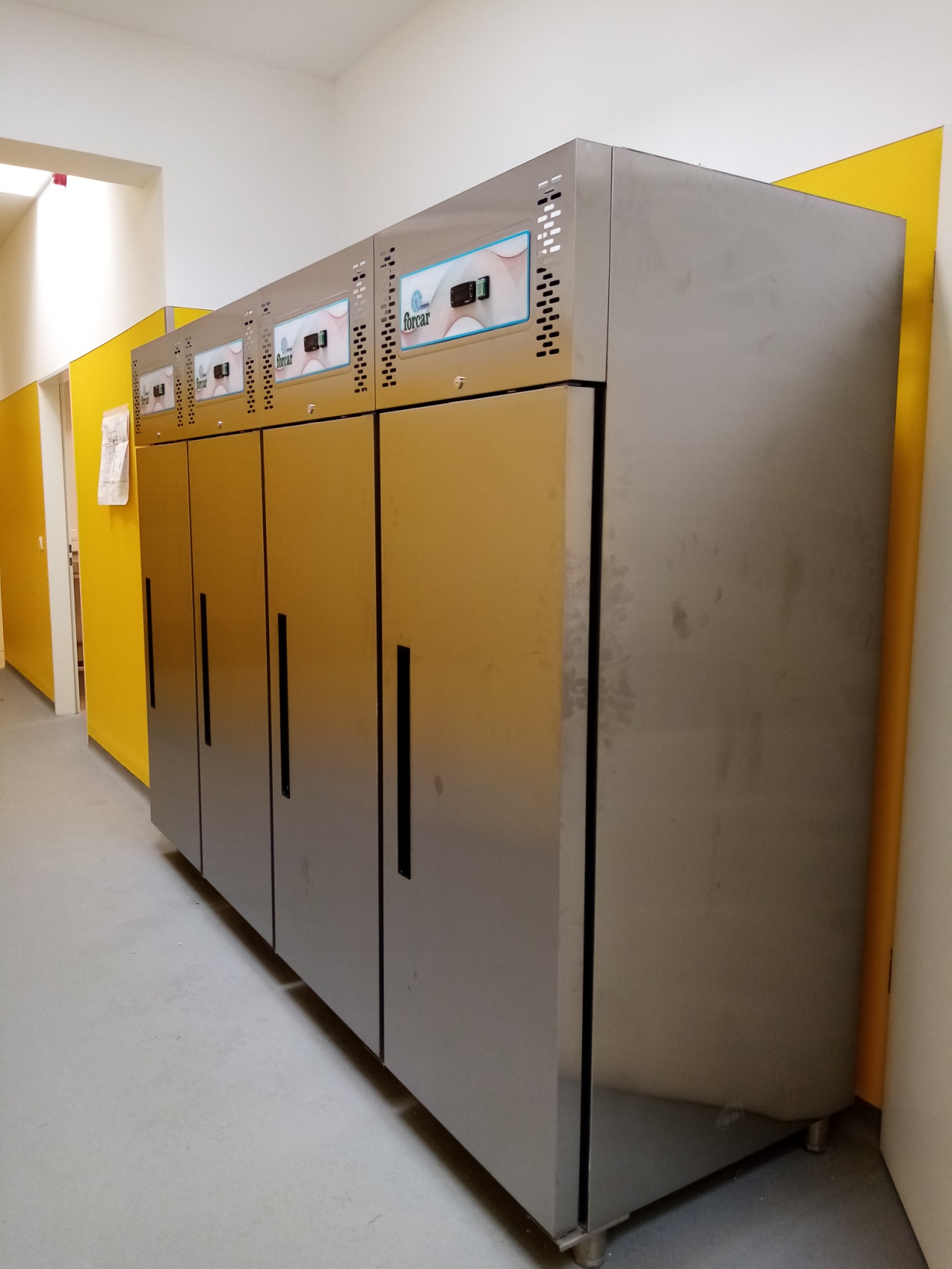 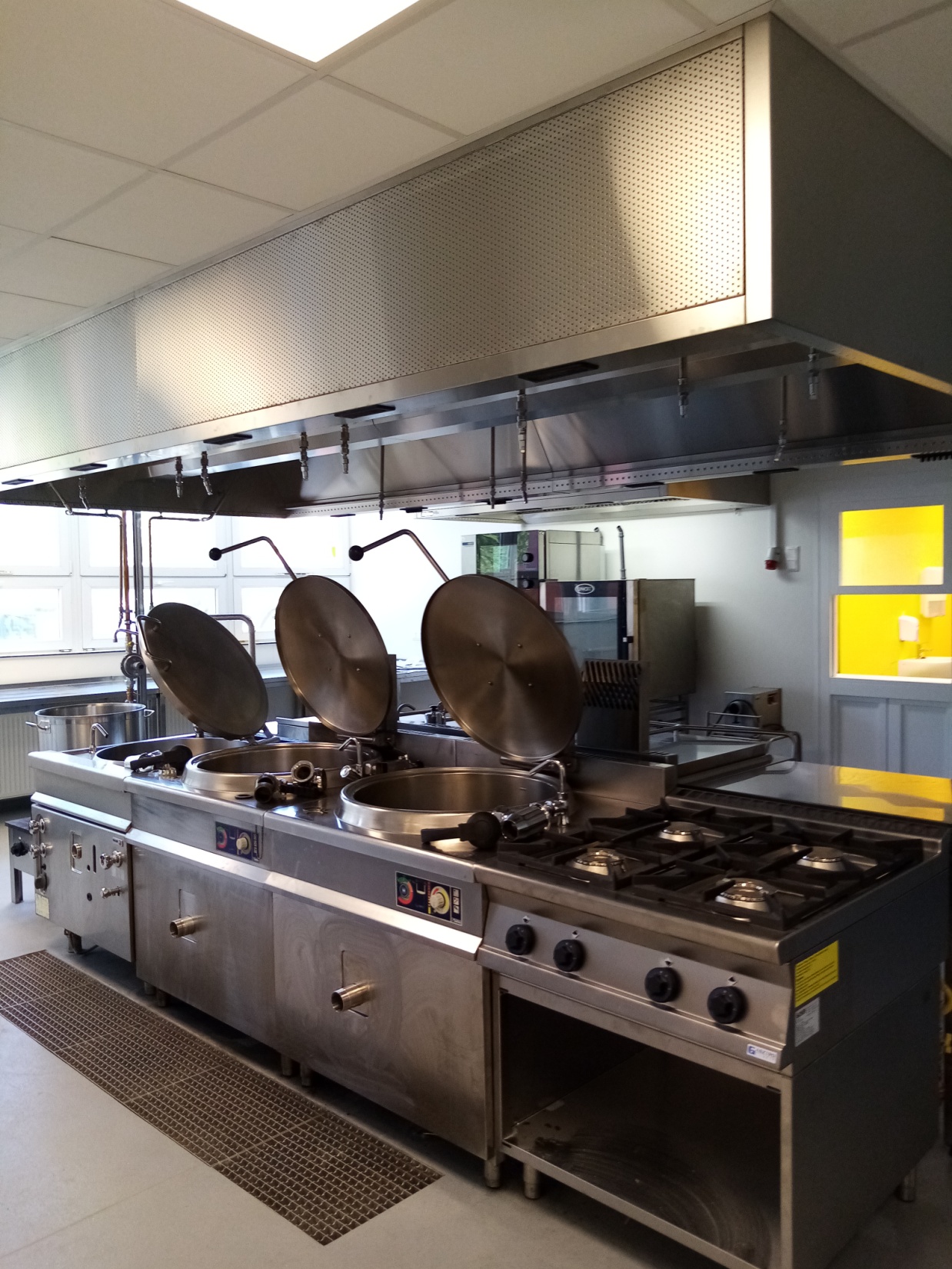 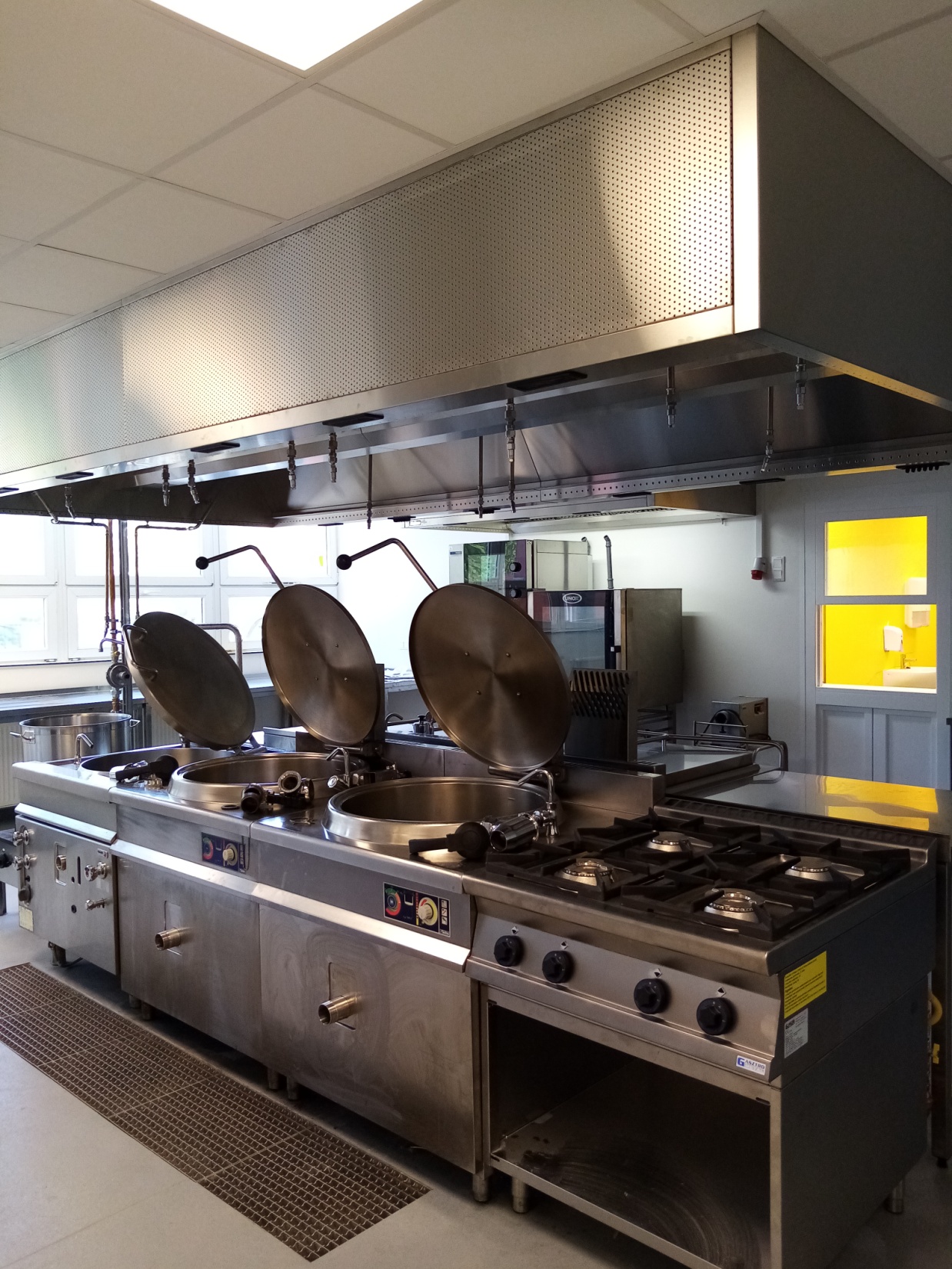 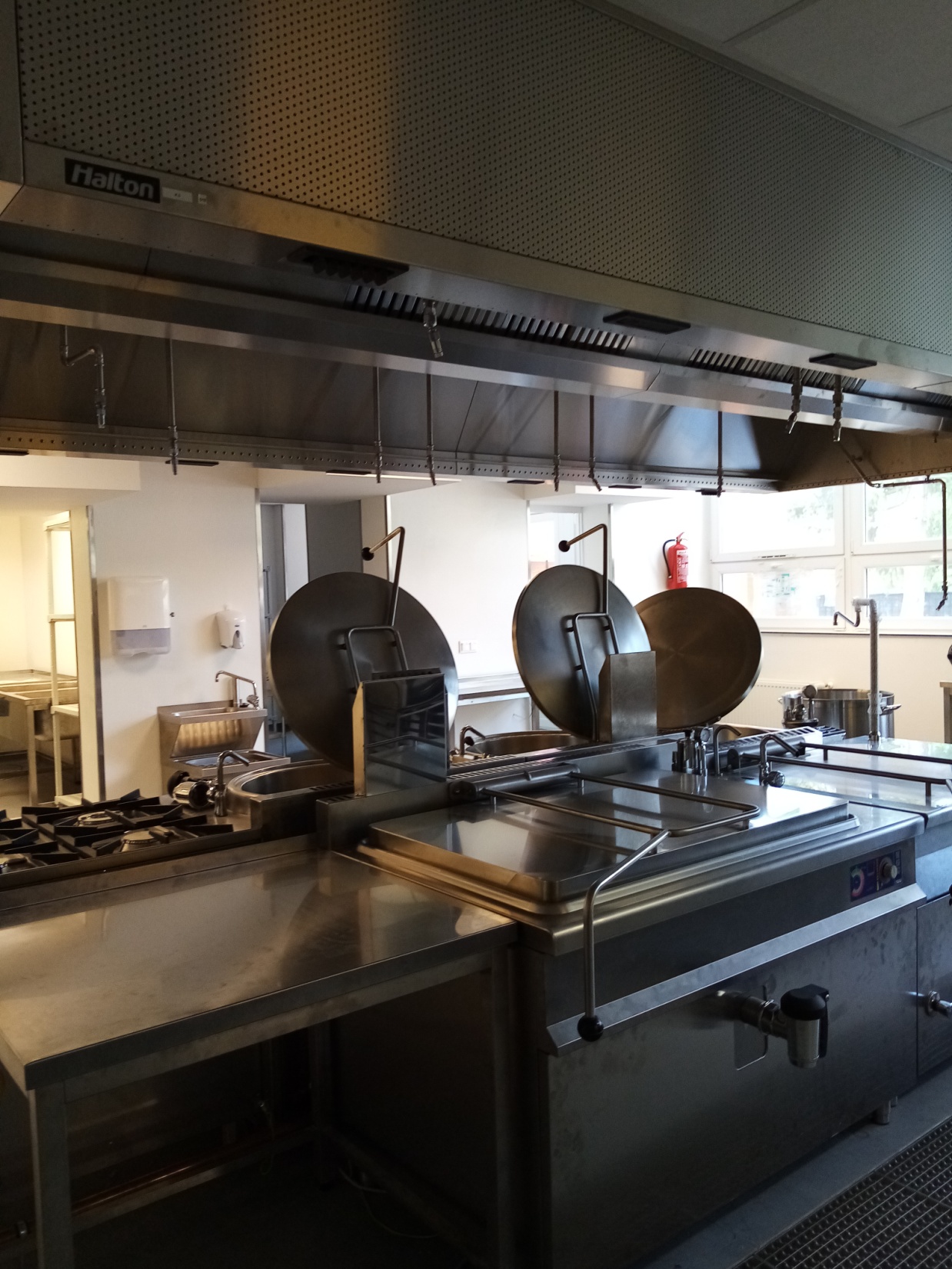 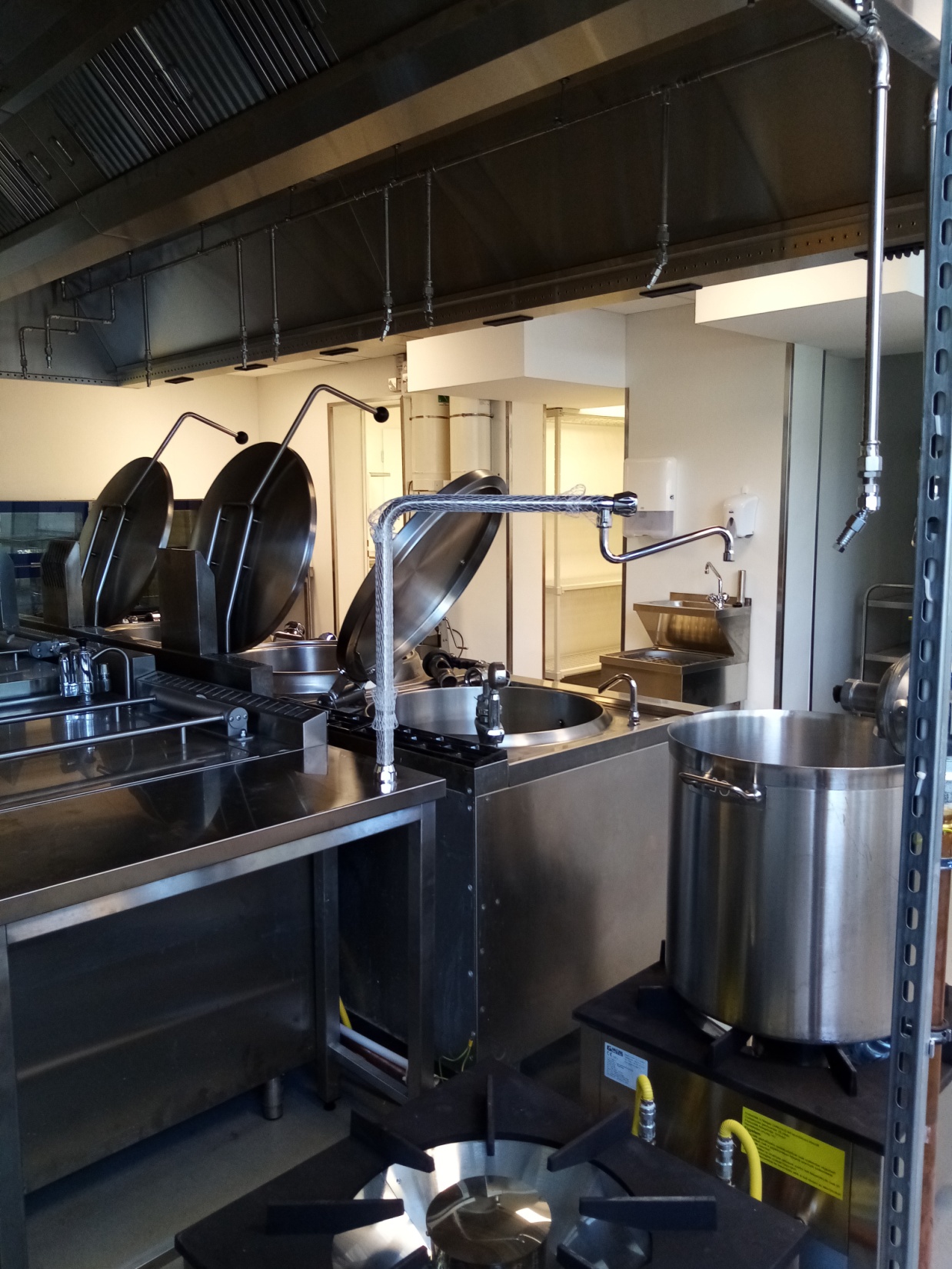 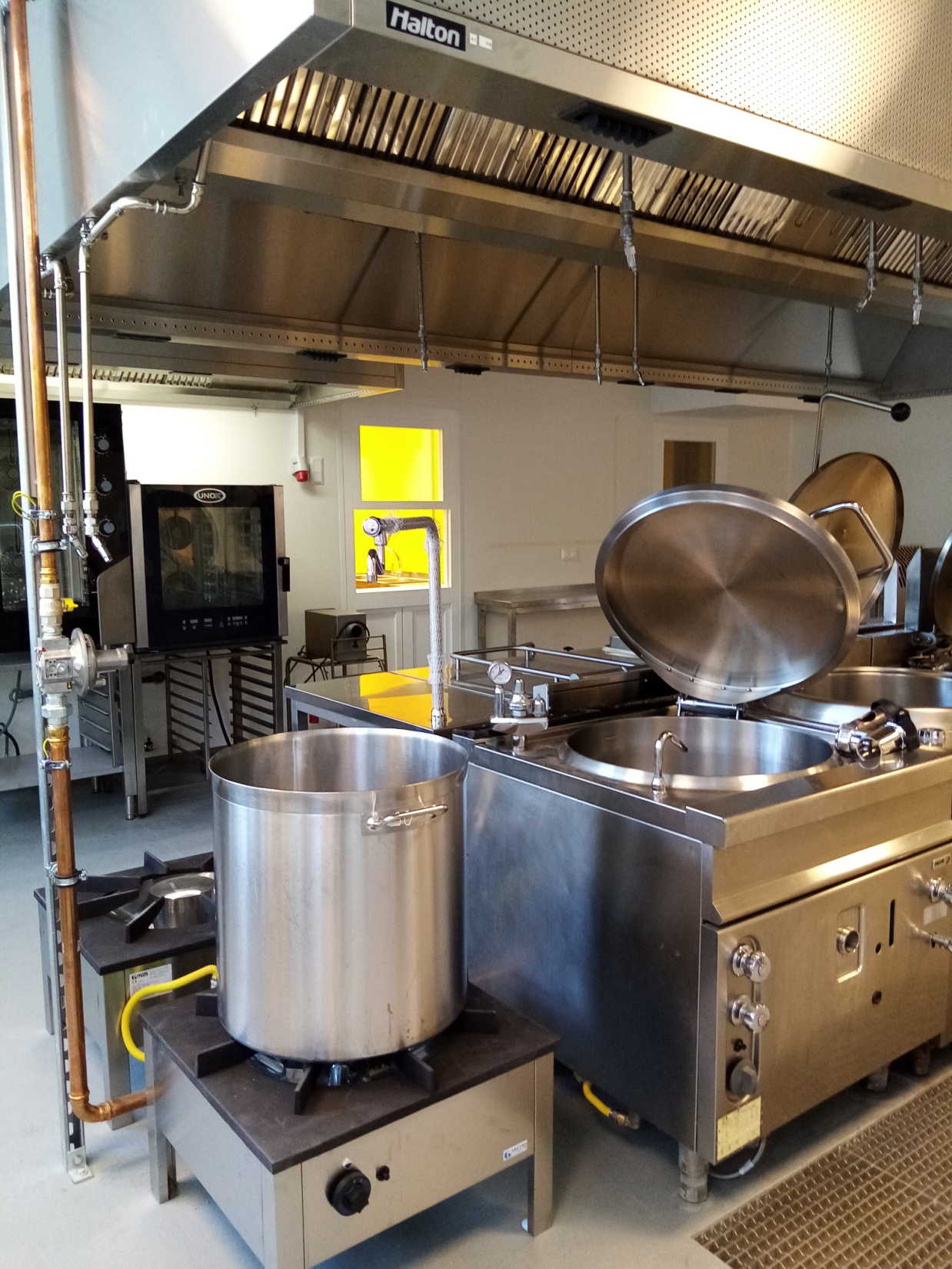 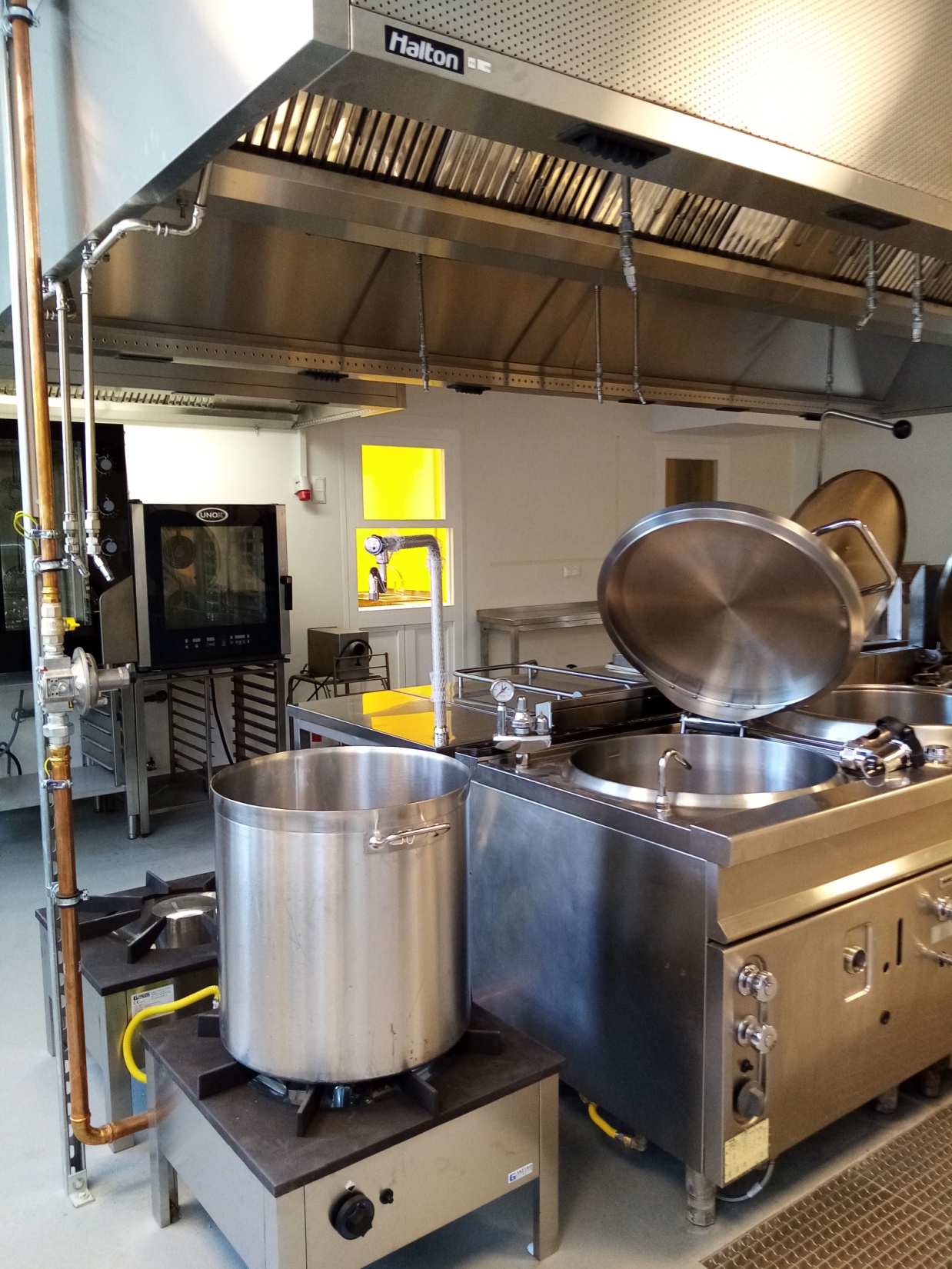 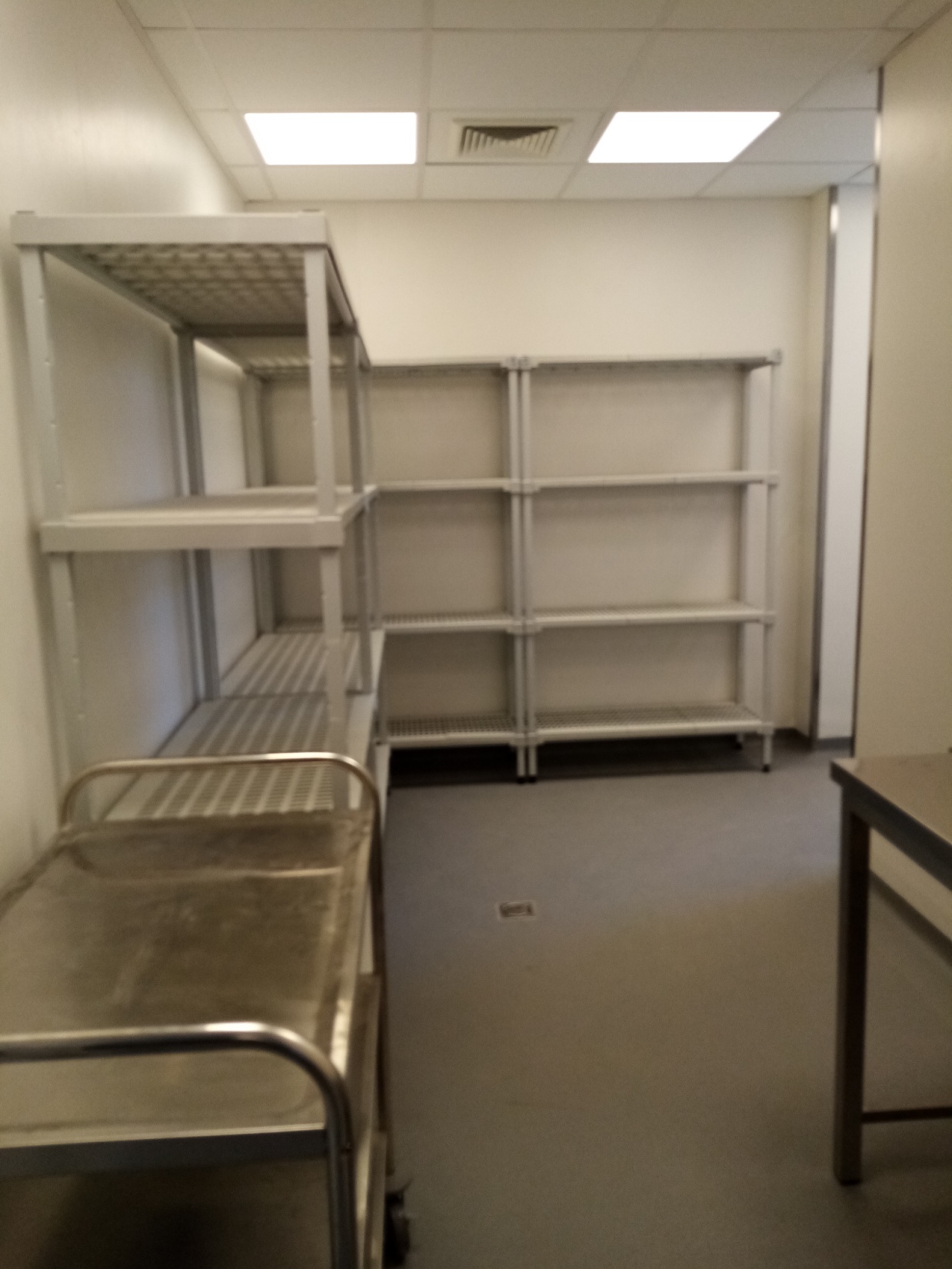 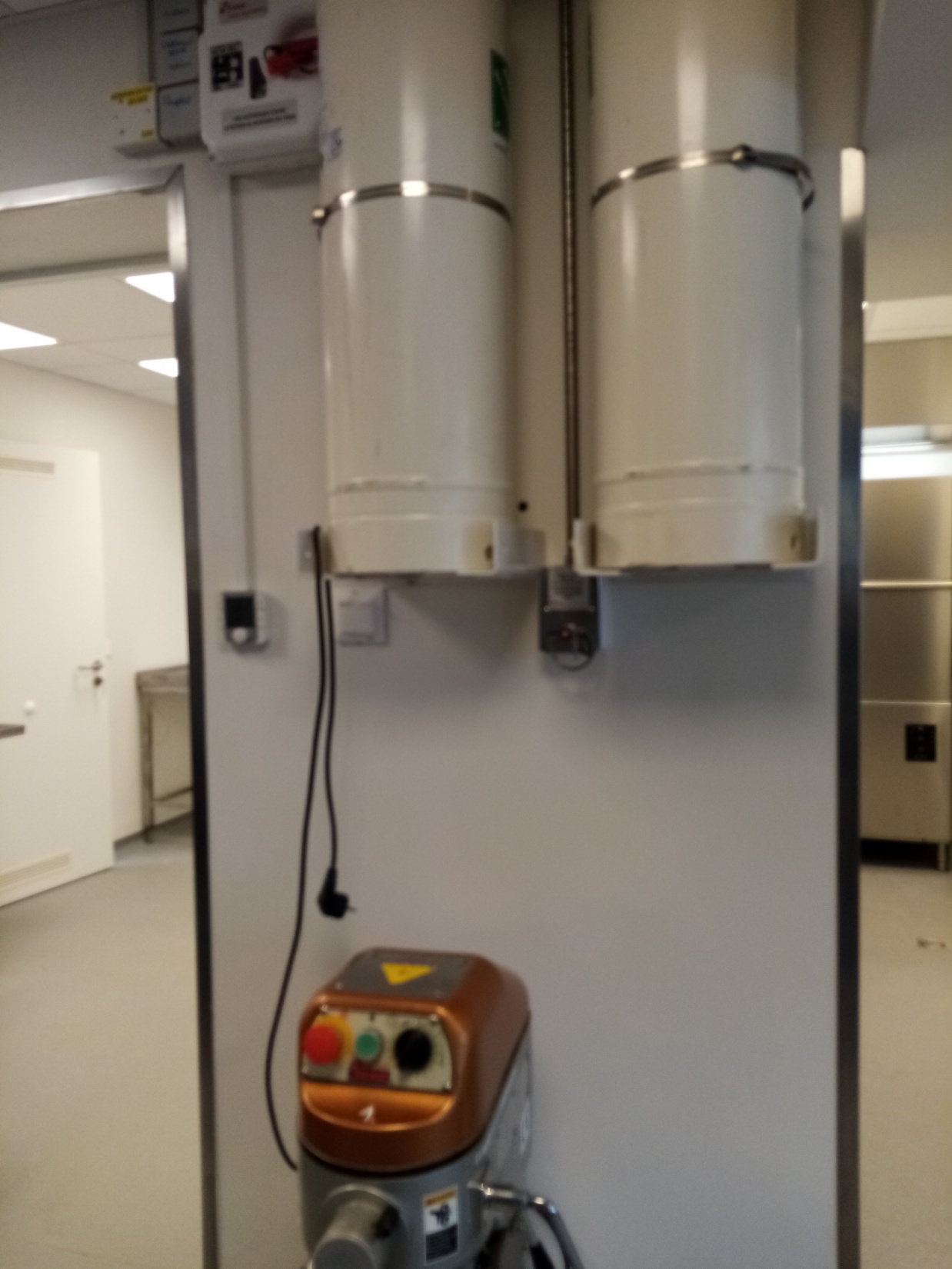 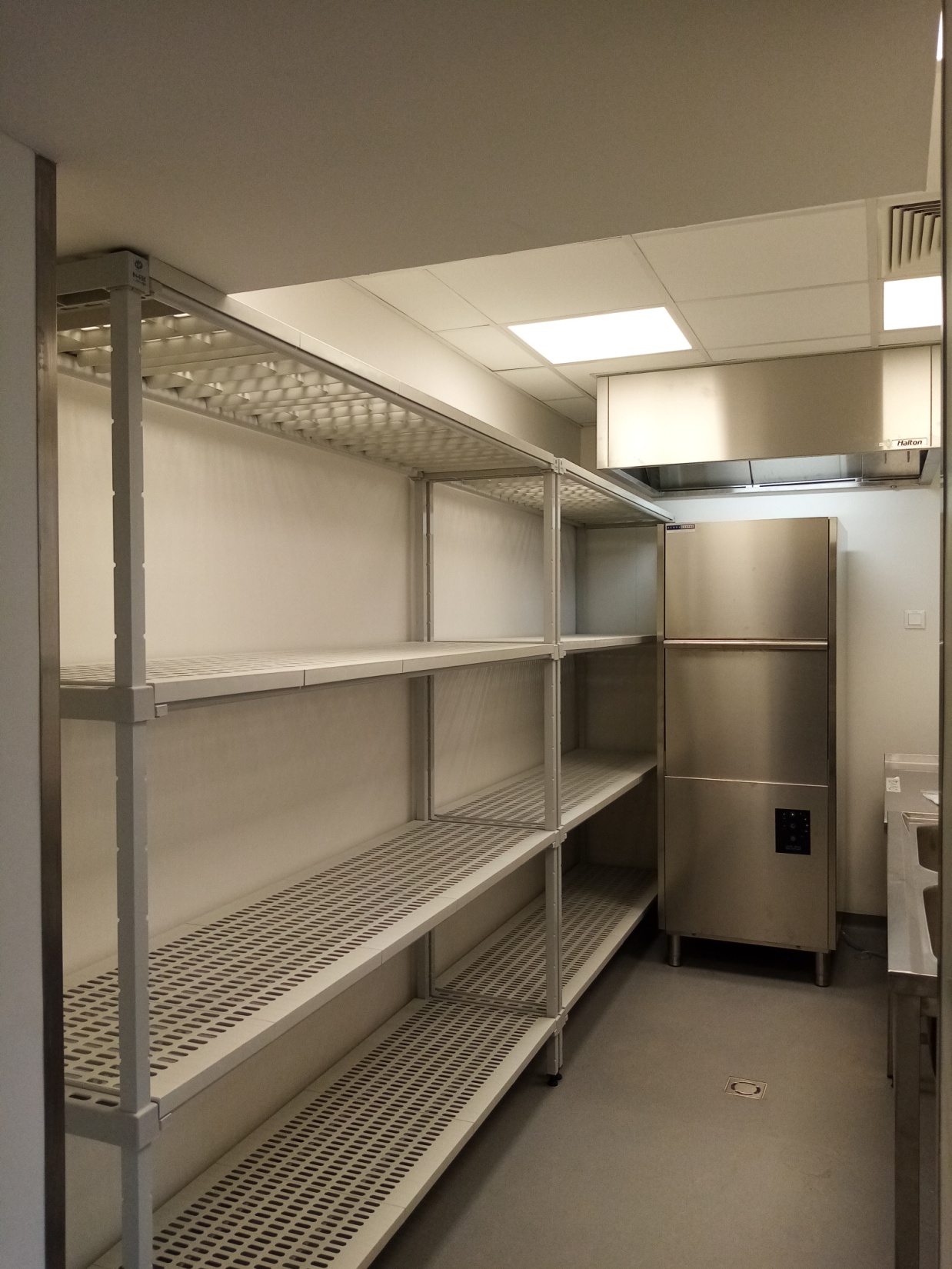 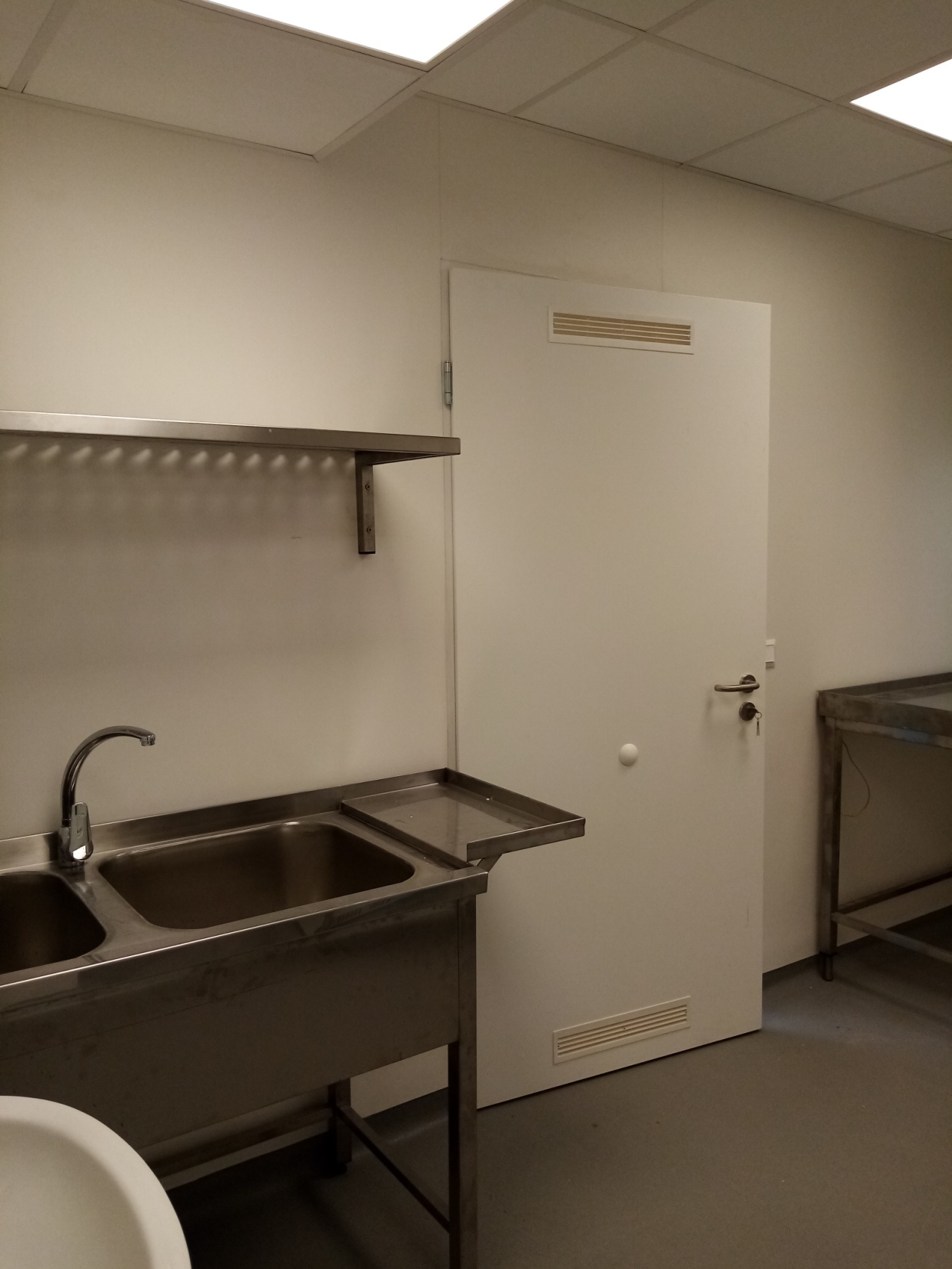 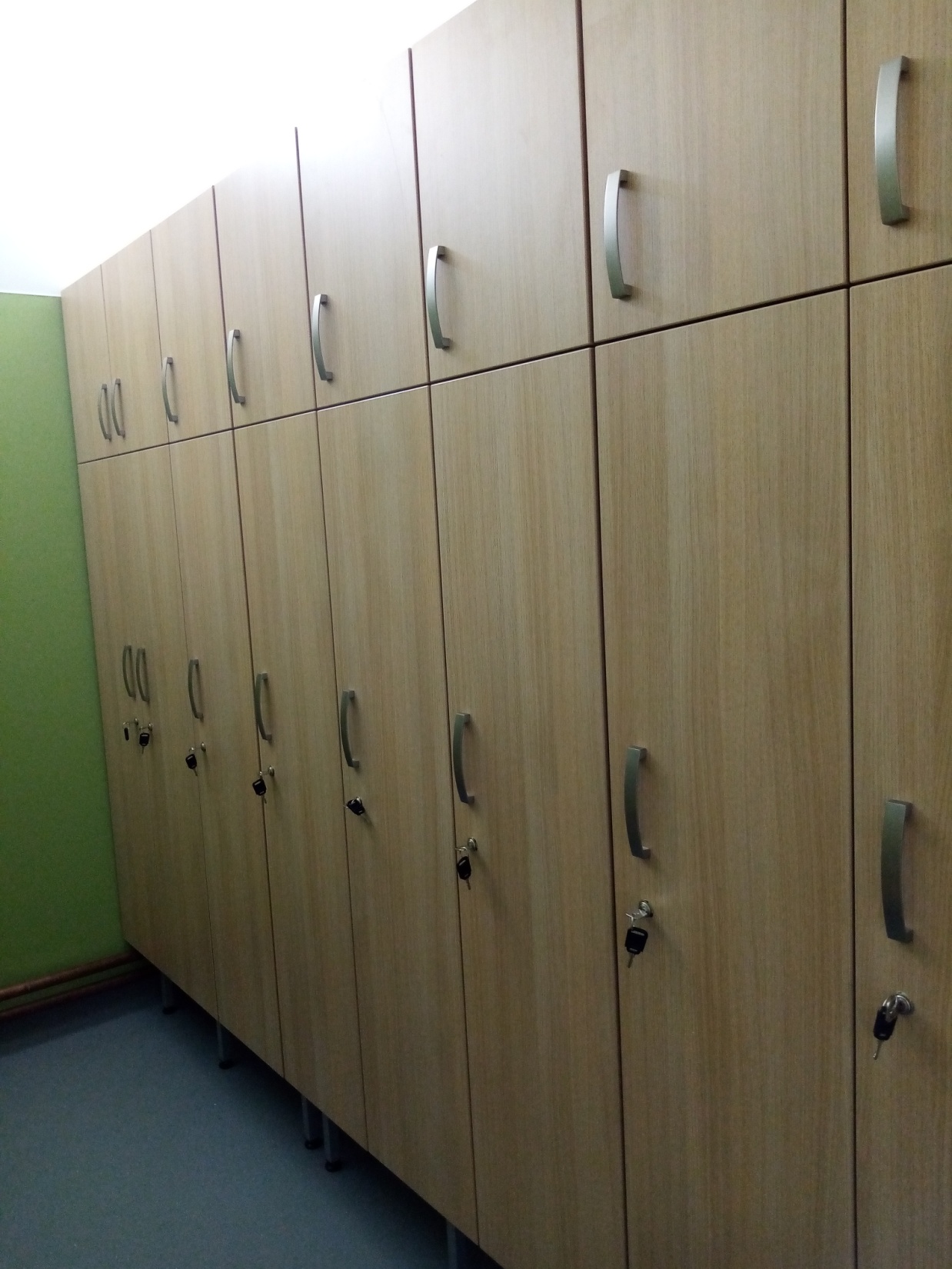 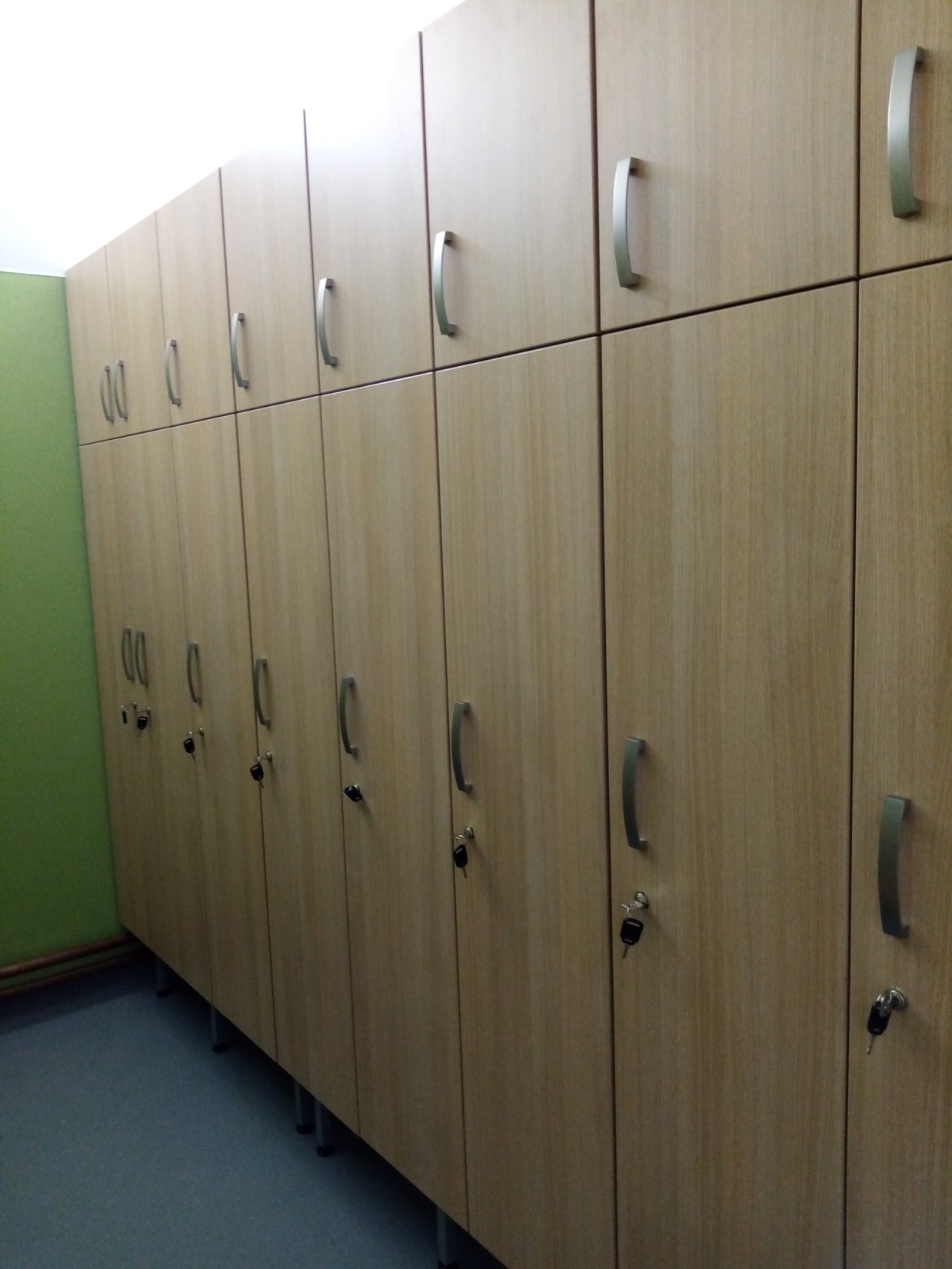 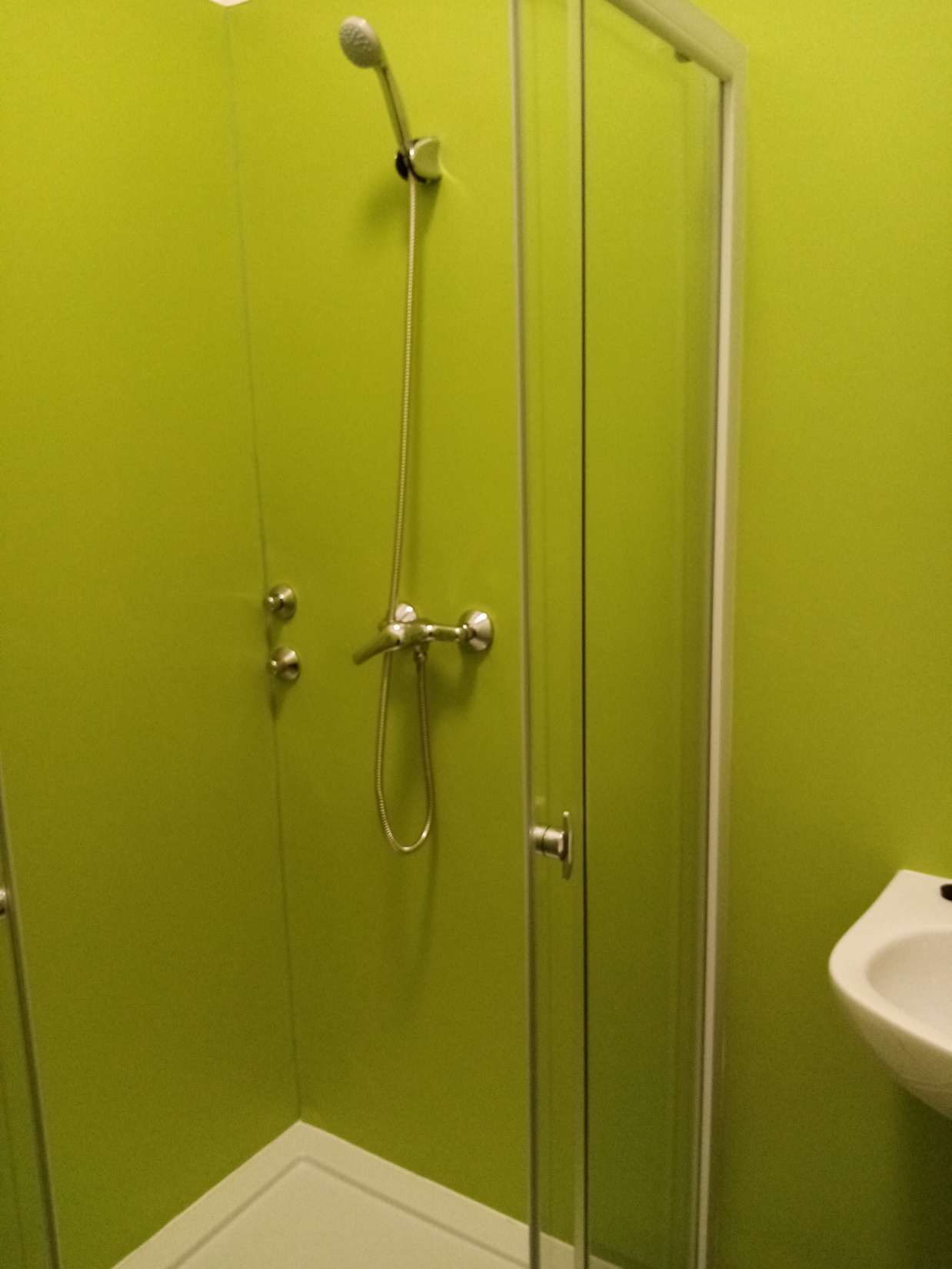 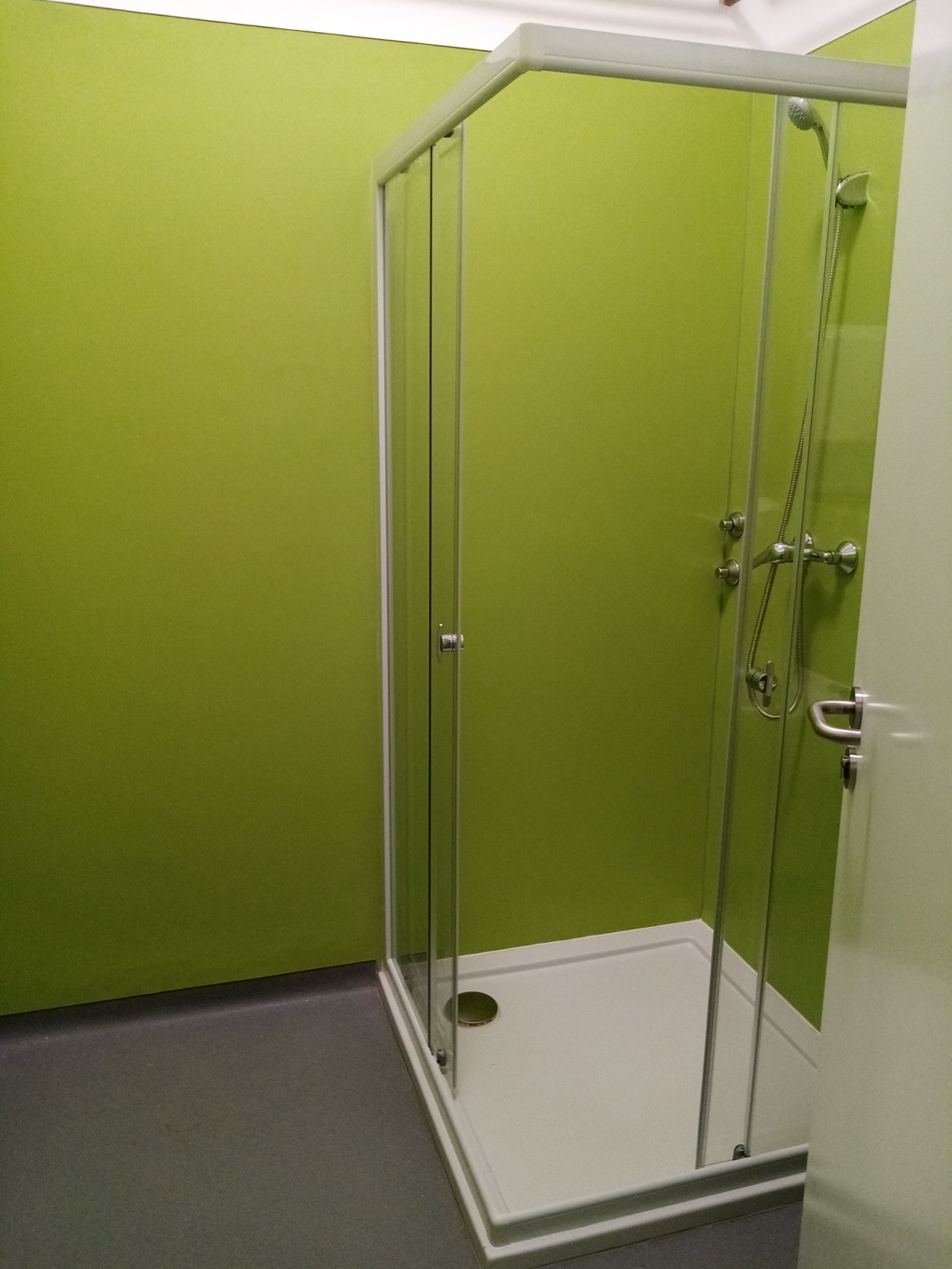 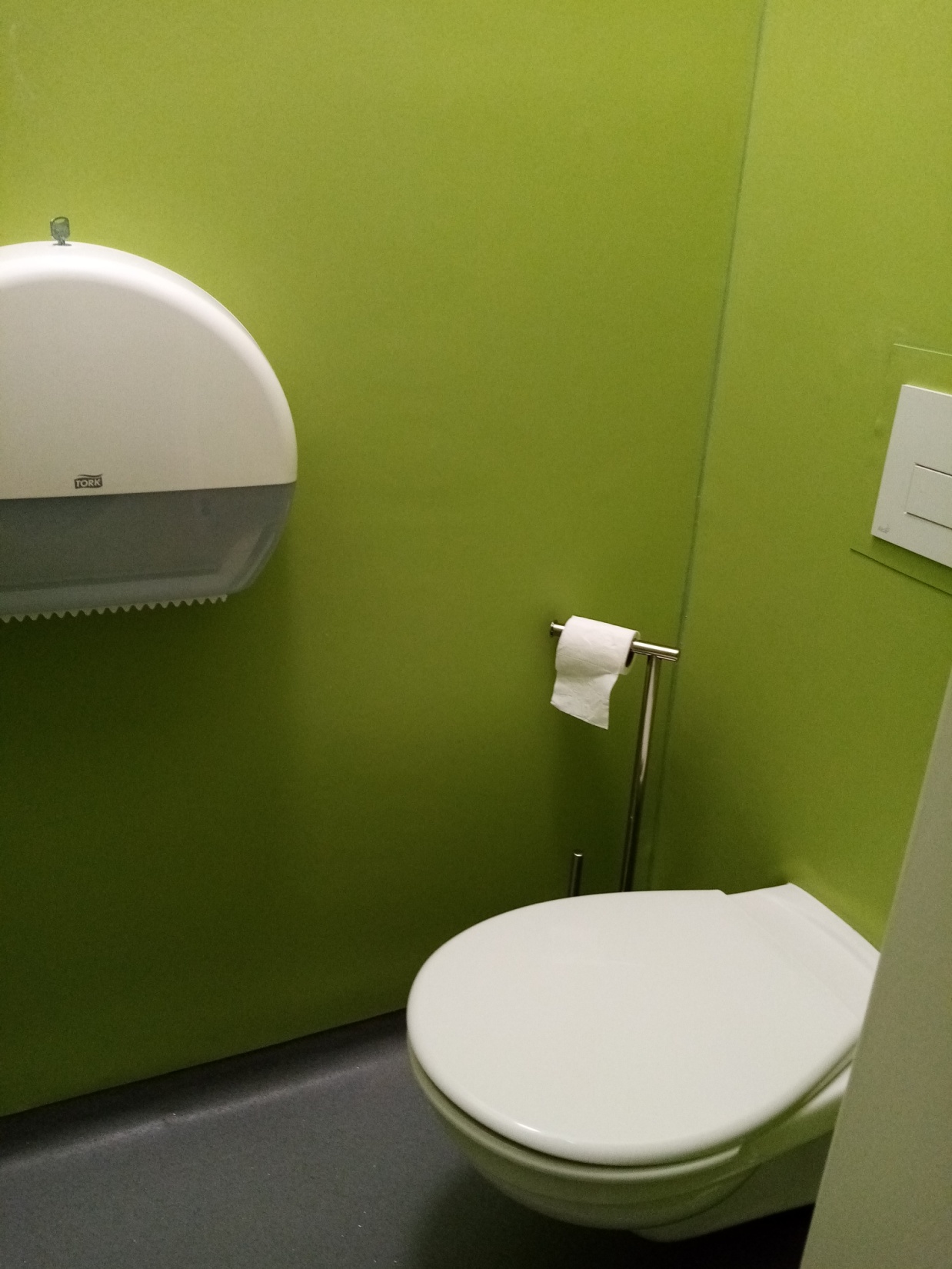 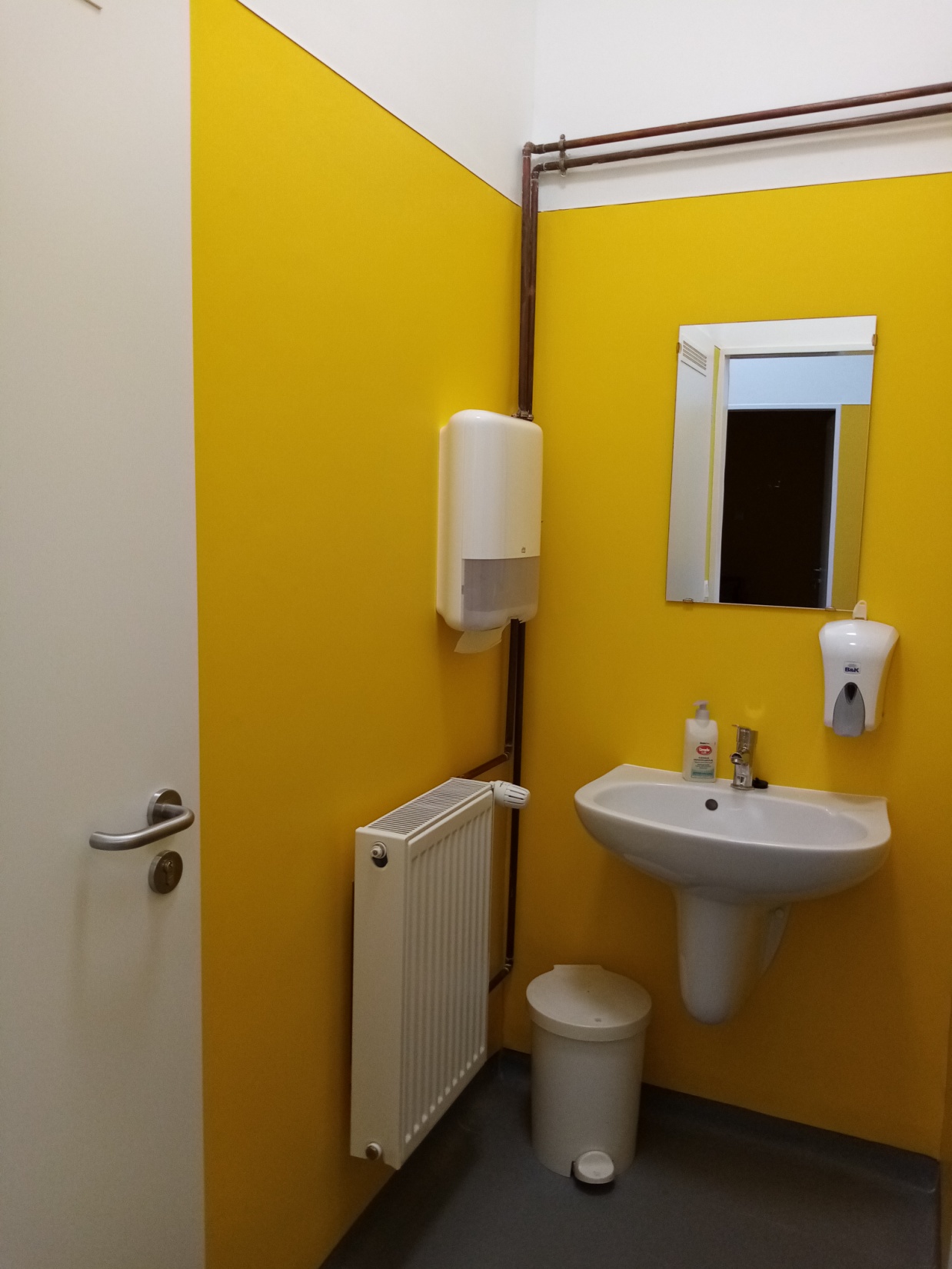 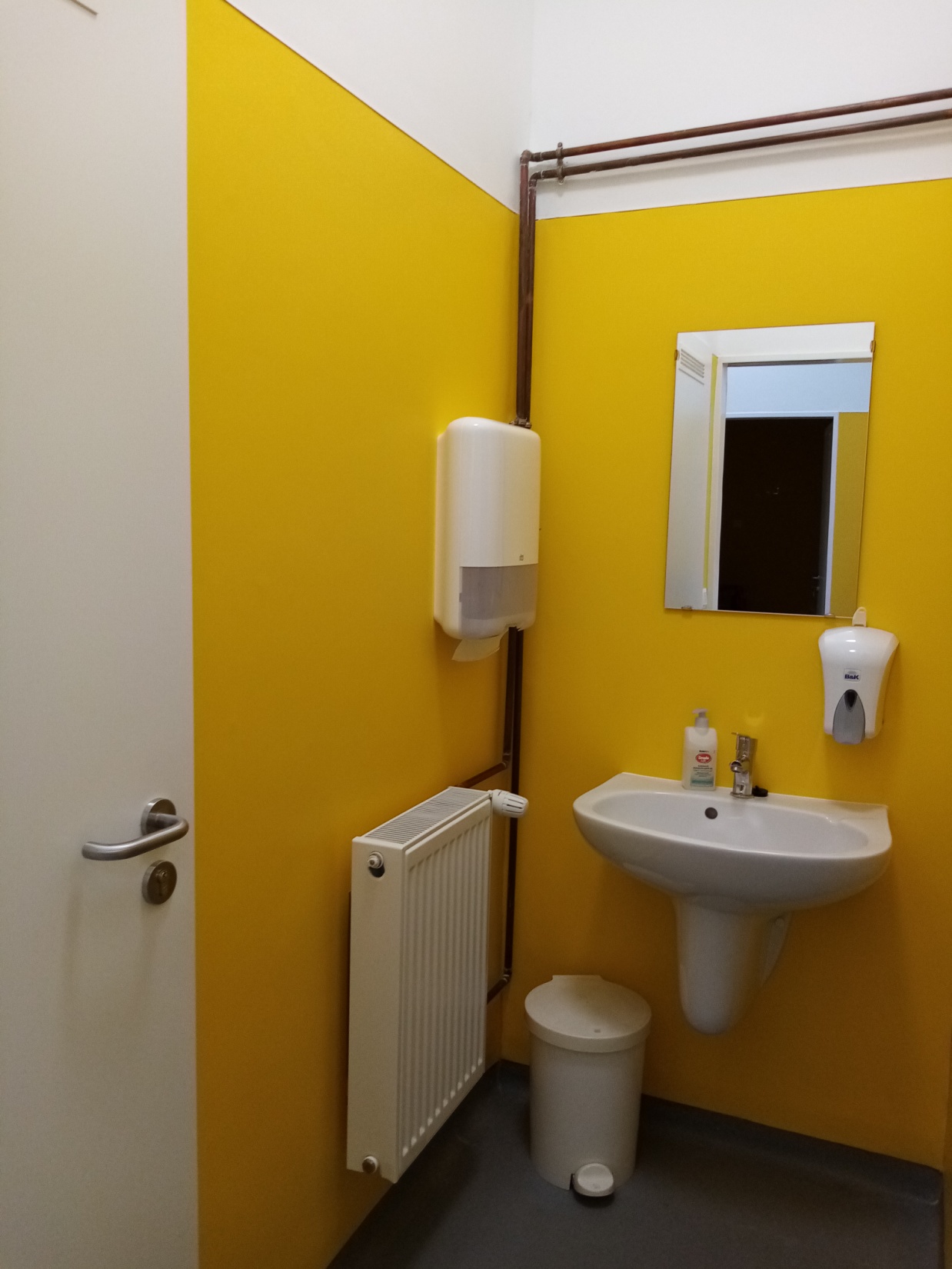